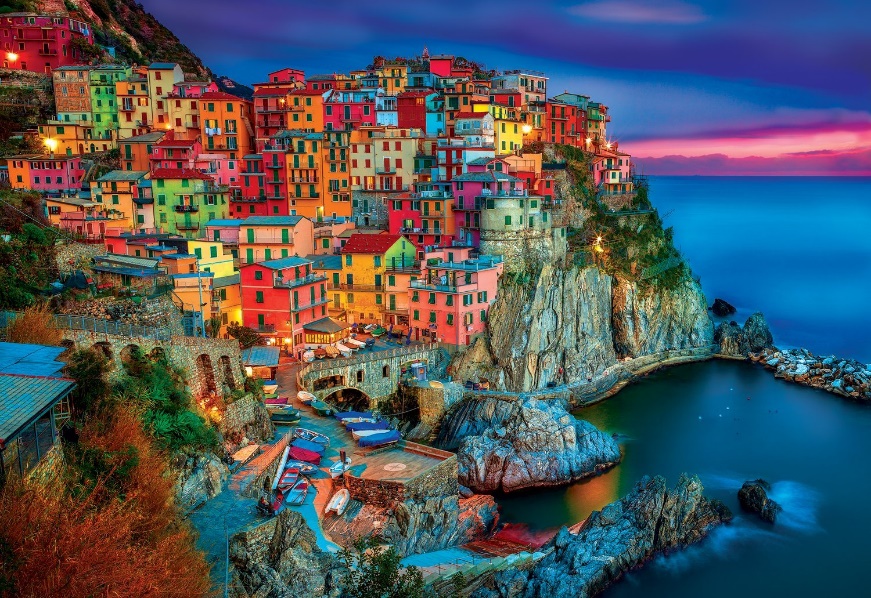 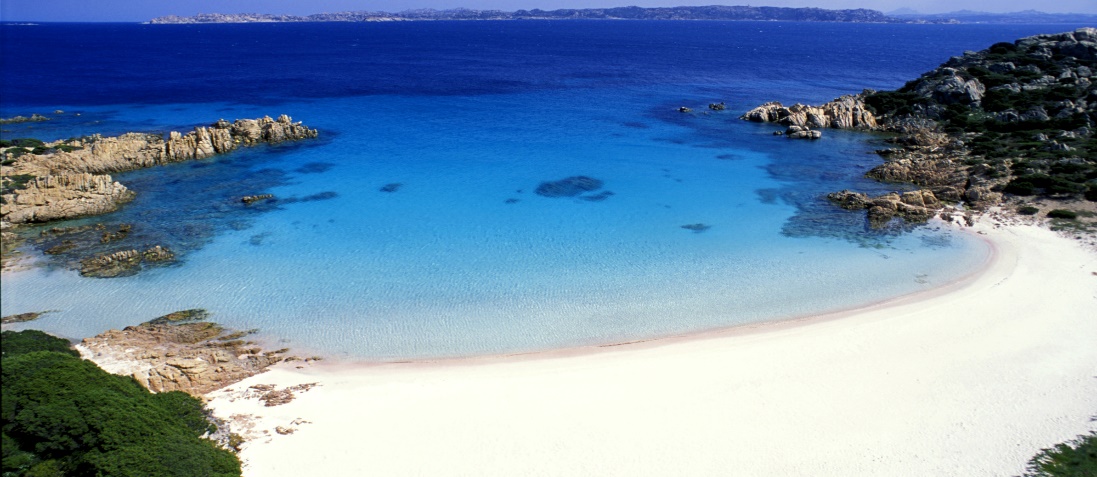 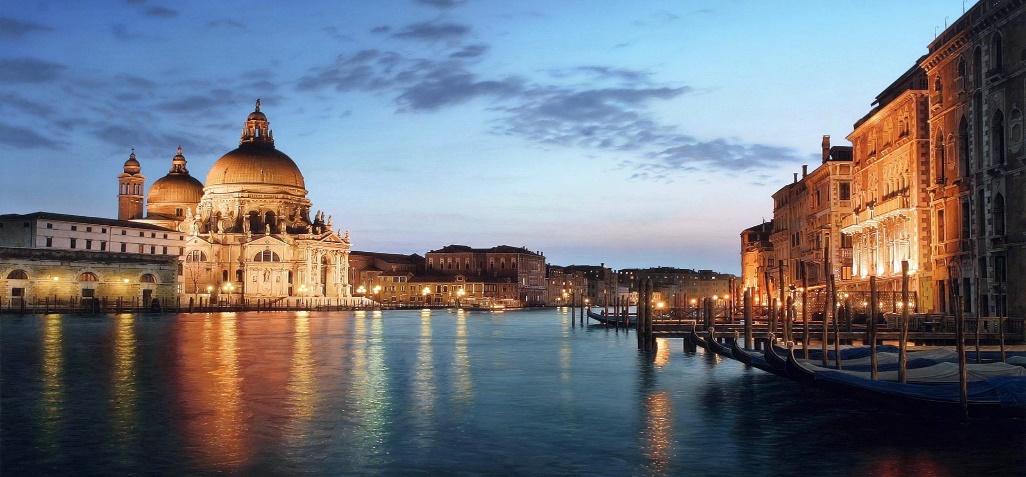 ITALIANO 
 PER 
 VIAGGIATORI
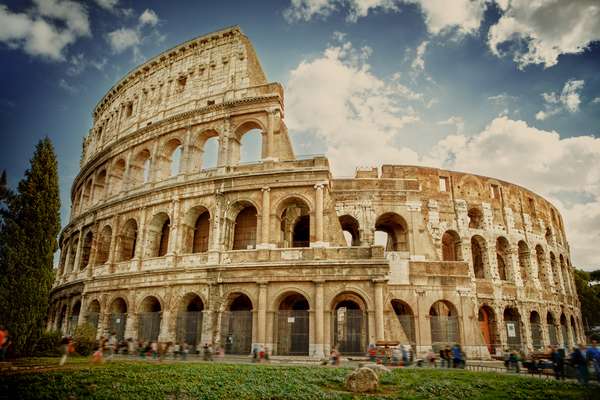 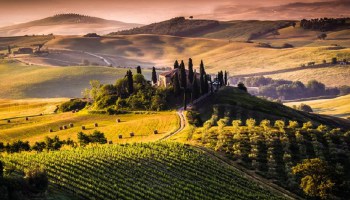 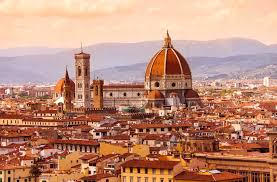 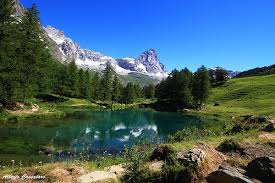 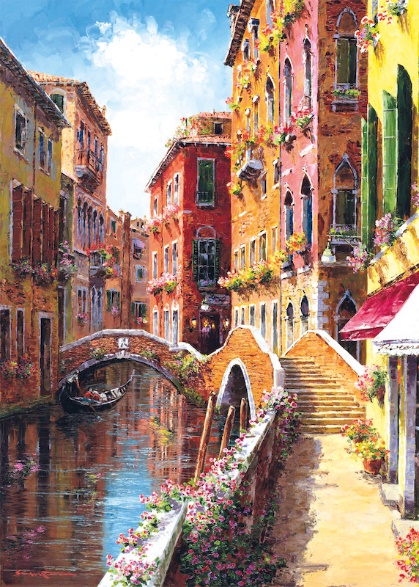 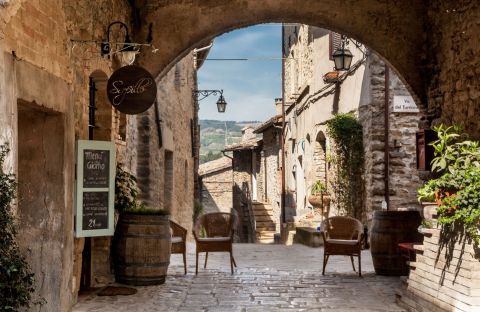 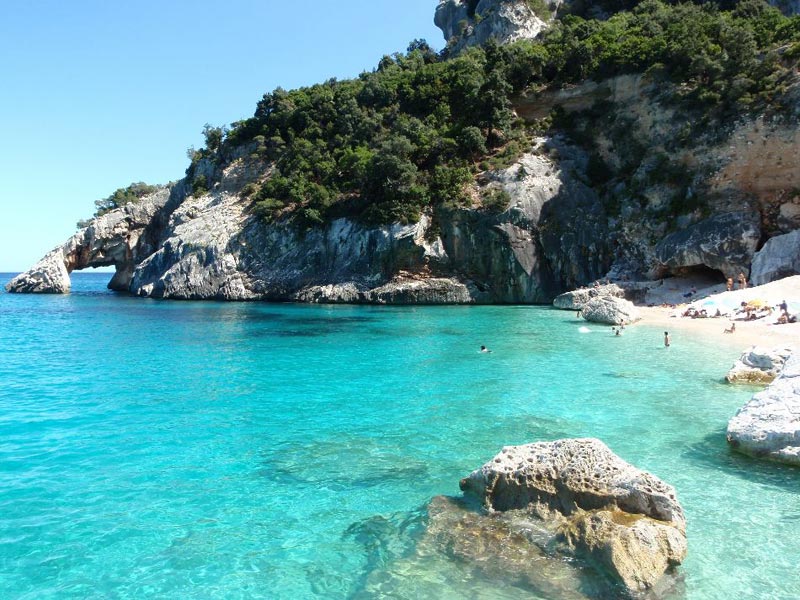 Scioglilingua
Sopra la panca la capra campa, sotto la panca la capra crepa
Le Cinque Terre
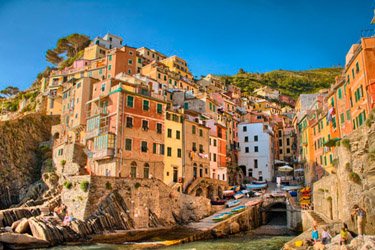 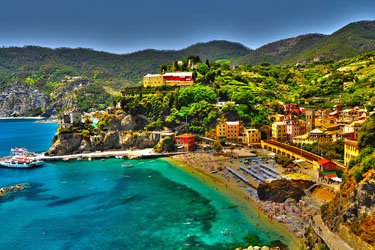 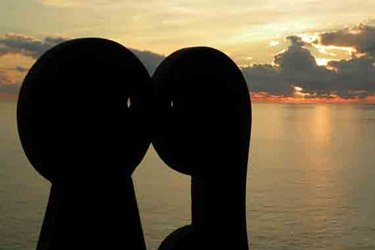 Riomaggiore
Via dell’Amore
Monterosso
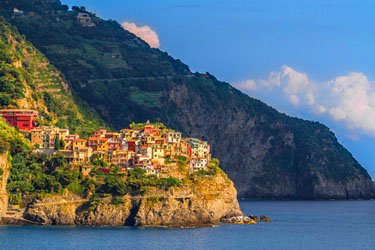 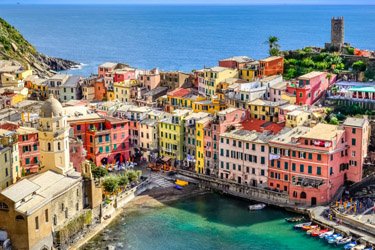 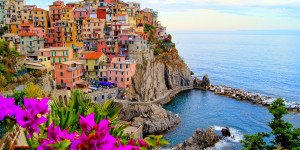 Corniglia
Manarola
Vernazza
Festival di Sanremo
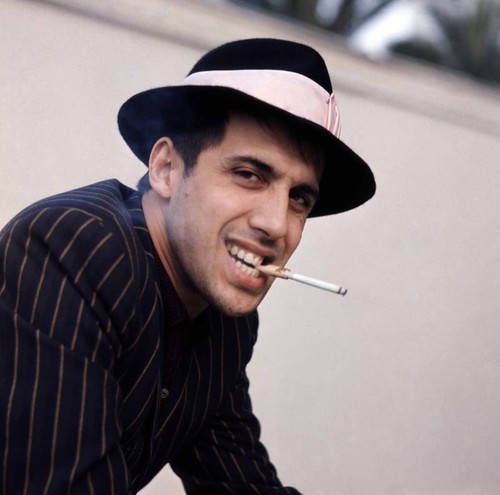 Quali cantanti italiani conosci?
Ti piace la musica italiana?
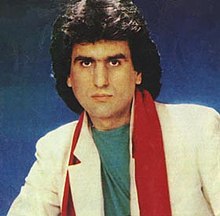 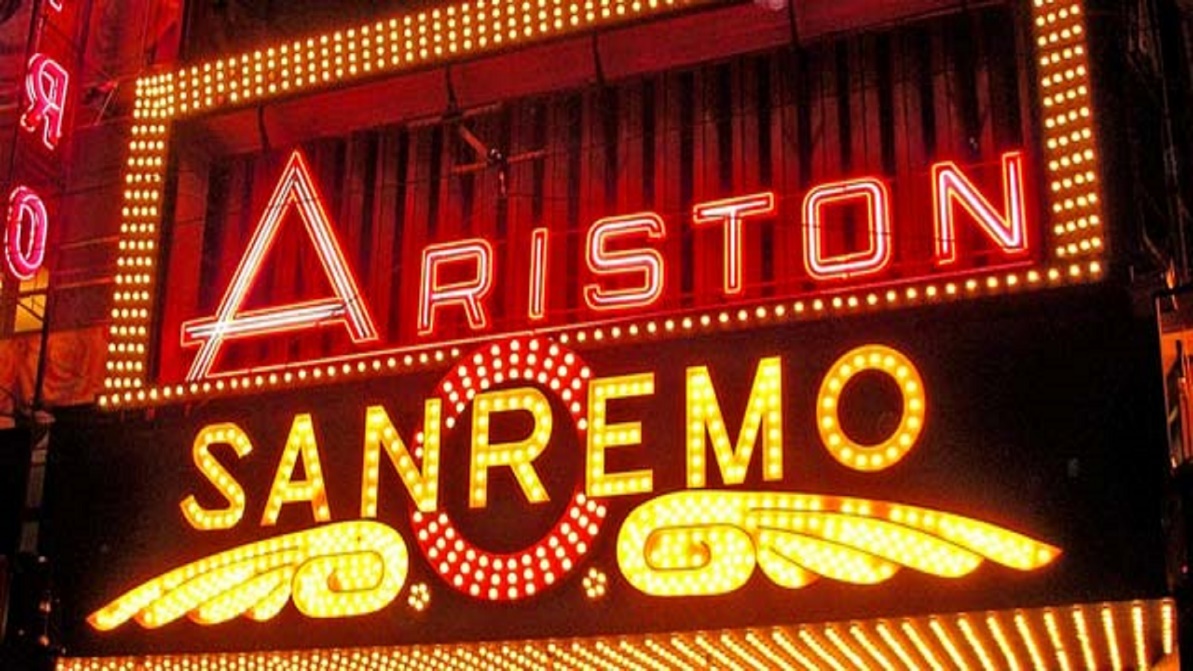 https://www.youtube.com/watch?v=48_d2OiCVUU
https://www.youtube.com/watch?v=syc78JzHGTs
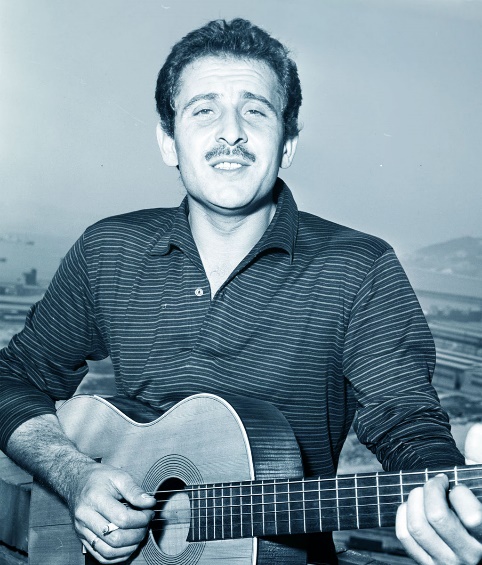 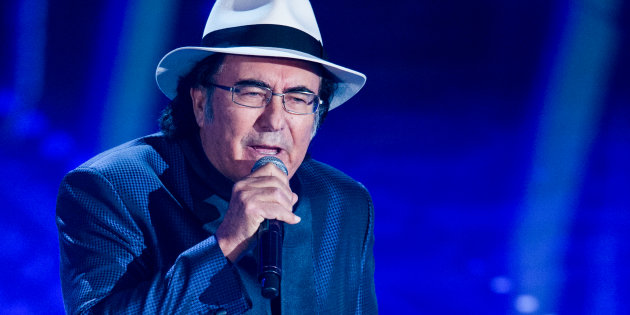 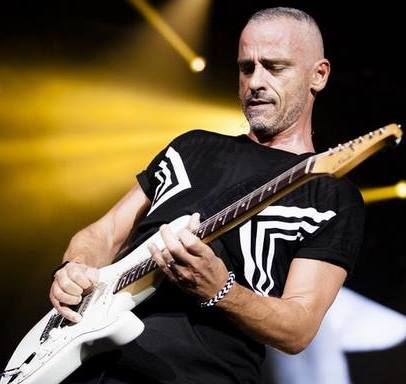 https://www.youtube.com/watch?v=nD8BryVB9d0
https://www.youtube.com/watch?v=DEZjJh3QWqM
https://www.youtube.com/watch?v=q1lSLS8eDp8
Ho fame!!
Cosa mangiare a Genova?
TROFIE AL PESTO
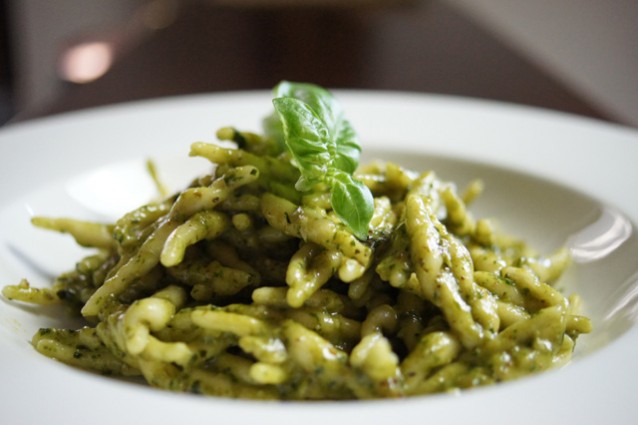 IL PESTO CON IL MORTAIO
GLI INGREDIENTI 
50 gr di foglie di basilico DOP.
2 spicchi d'aglio di Vessalico
15 gr di pinoli.
70 gr di Parmigiano Reggiano.
30 gr di Pecorino Fiore Sardo.
100 ml di olio extravergine di oliva ligure.
Un pizzico di sale marino grosso.
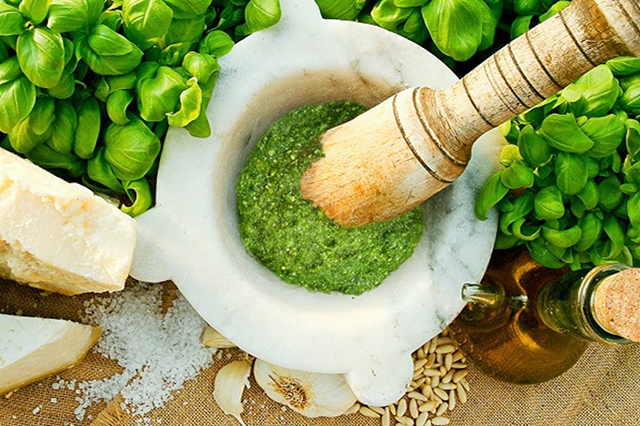 https://www.youtube.com/watch?v=C9BNpDKP4SU
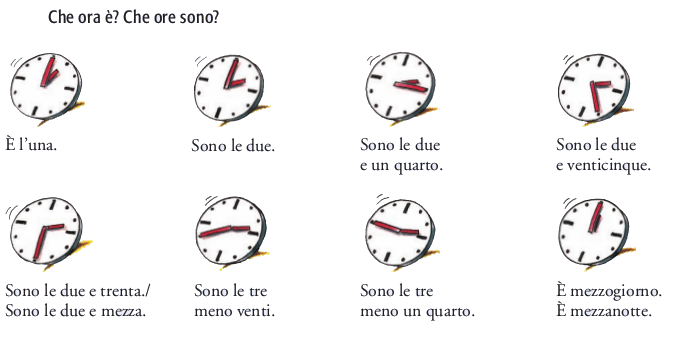